Ecology and Energy Transfer
Ecology
The study of relationships that living organisms have with each other and with their abiotic environments

Ecologists study different levels of organization
Levels of Organization
**Species:

Populations:

Communities:

Ecosystems:

Biomes:

Biosphere:
Community Interactions
In a community there is competition between and within species for:

Food
Mates
Shelter/territory

These things become limiting factors.
Predation
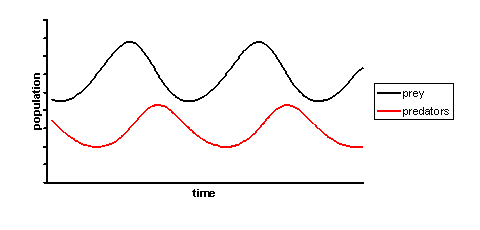 Types of Symbiosis
Mutualism: both organisms benefit

Parasitism:  one organism benefits and the other is harmed

Commensalism: one organism benefits and the other is neither harmed or benefited
Mutualism
Fungi and Algae
Bumble Bee and Flower
Parasitism
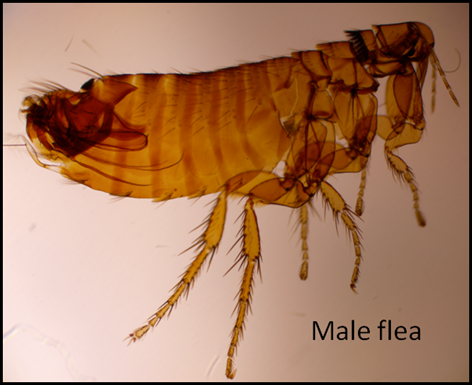 Tick Proboscis
Commensalism
Shark and Pilot Fish
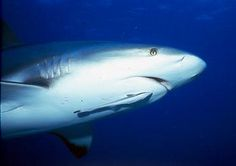 Bird’s Nest in a Tree
Energy
The most important part of a species’ niche is how it obtains energy.

All energy comes from the sun.

2 basic types of organisms
Autotrophs –producers
Heterotrophs –consumers
Autotrophs
Food Chains & Webs
Graphic representations of energy flow in an ecosystem.

The arrows indicate the direction in which the energy is flowing

Food chains are more simple and unrealistic

Food webs are a collection of many food chains – shows relationships
Food Chain
Food Web
Types of Heterotrophs
Herbivores: eat only producers

Carnivores: eat only other consumers

Omnivores: eat both

Scavengers: eat already dead animals

Decomposers: eat organisms by breaking down their organic matter & absorbing the nutrients
Herbivore
Carnivore
Omnivore
Scavenger
Decomposer
Energy Flow
Energy is required for all living systems.

Each step in a food chain or web is a trophic level.

Only 10% of the energy available in transferred to the next trophic level.
Energy Pyramid